Династия Соболевых - Самылиных
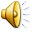 Соболев Иван Филиппович 1923-2006 г.г.
деревня Гангозеро
(Кондопожского района)
Учитель физкультуры
Стаж 2 года
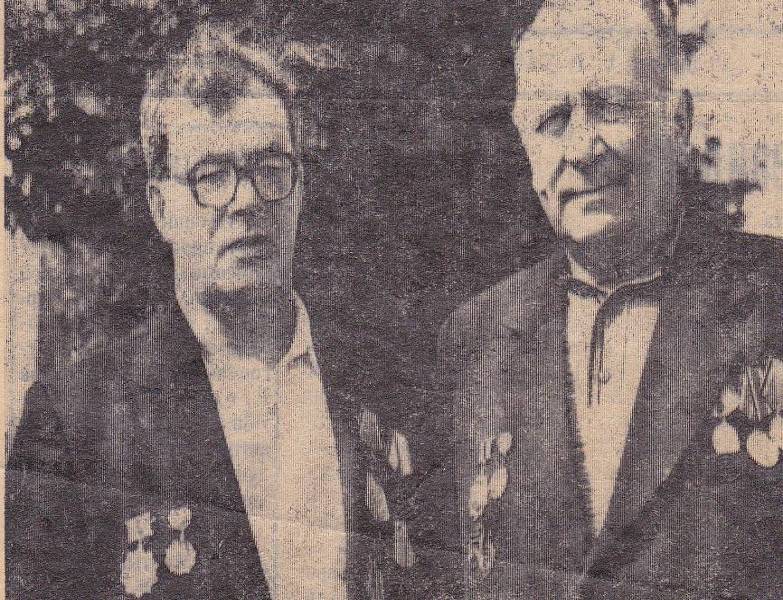 Соболев Александр Иванович1947-2014 г.г.
г.Беломорск
Школа № 82
Учитель физики 
     и НВП
Стаж  4 года
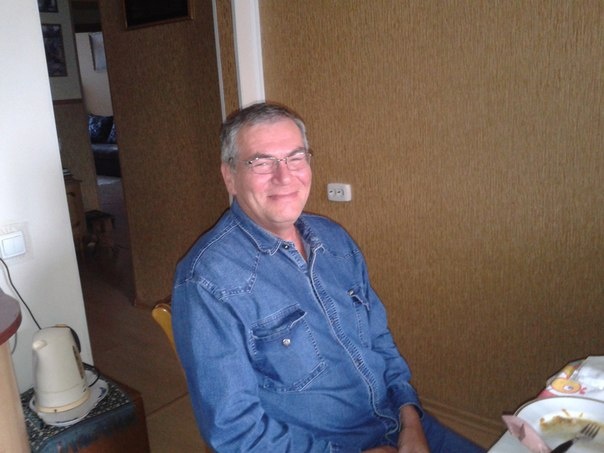 Соболева  Галина Павловна1946-2000 г.г.
г.Беломорск
Школа №1
Учитель физики
Стаж  31  год
(Ветеран труда)
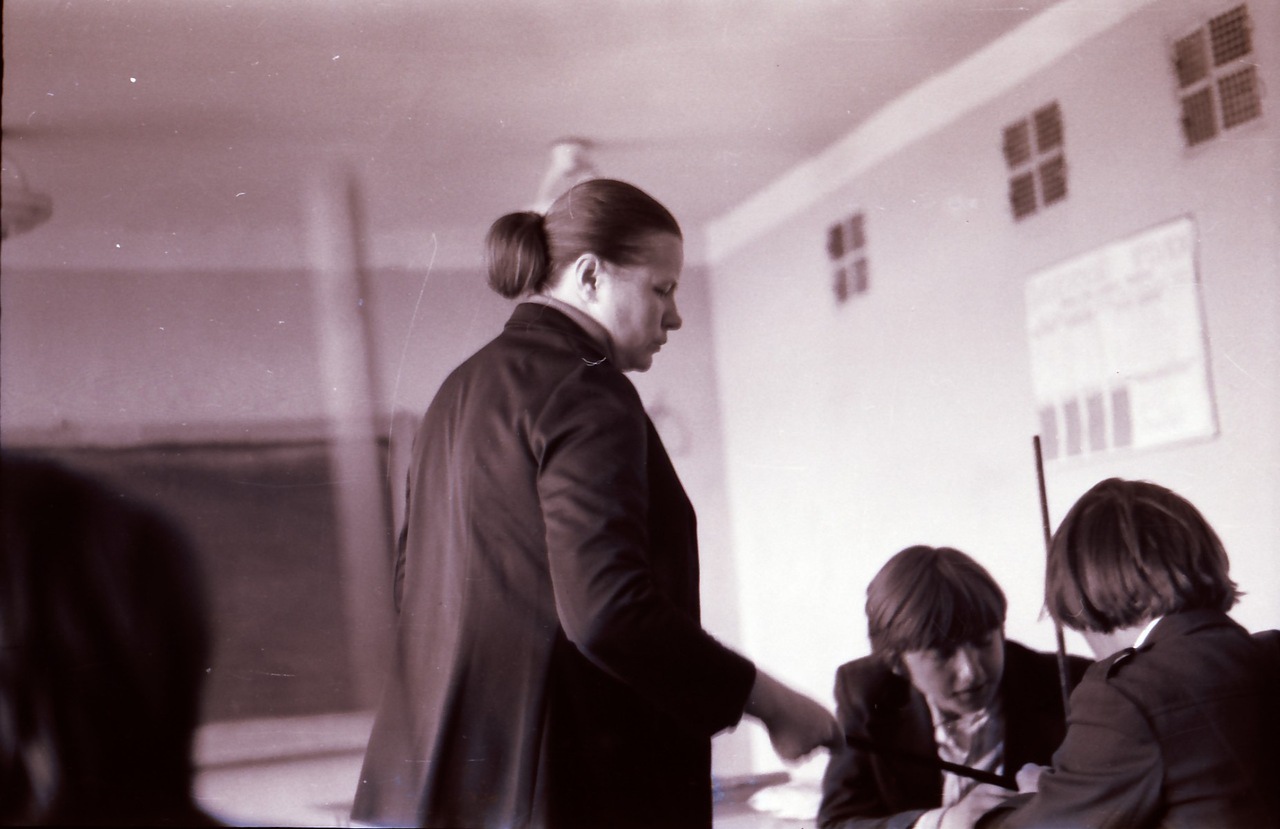 (Соболева) Гапонова  Марина Александровна1972 г.р.
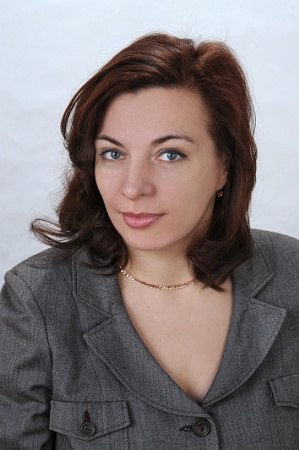 г.Петрозаводск
Школа №9
Учитель математики
Стаж  26 лет
(Соболева) Харламова Ирина Александровна1974 г.р.
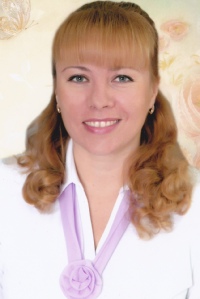 г.Петрозаводск
Школа №9
Учитель  
начальных классов
Стаж  27 лет
(Соболева) Трофименко Наталья Сергеевна1978г.р.
г.Ростов-на Дону
Учитель русского языка 
    и литературы
Стаж   8 лет
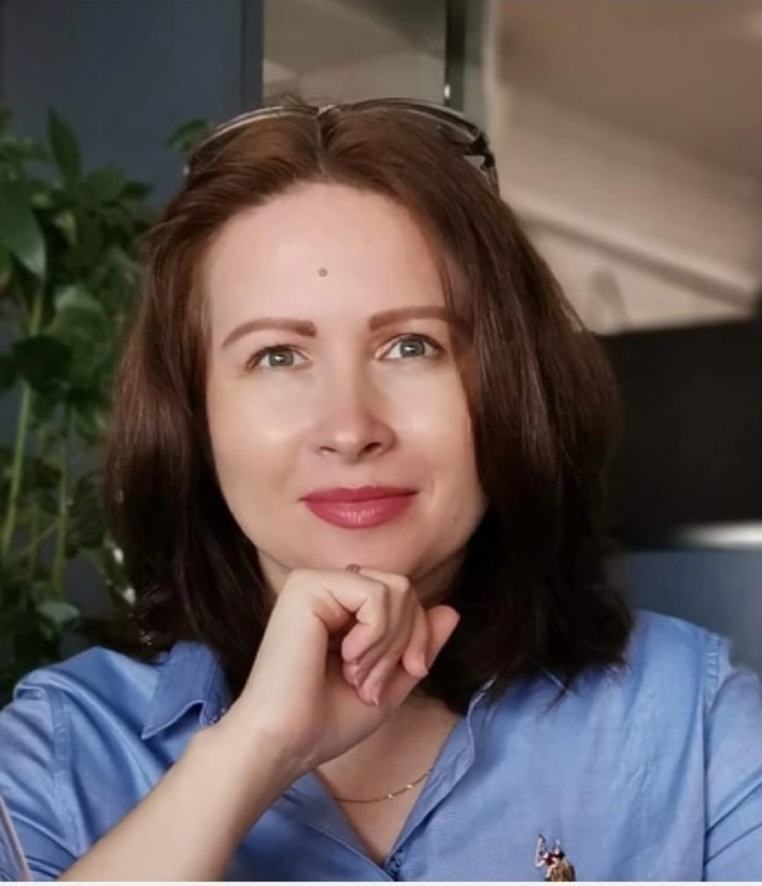 Диброва Людмила Юрьевна1979г.р.
г.Инза
(Ульяновской области)
Учитель
начальных классов
Стаж  25 лет
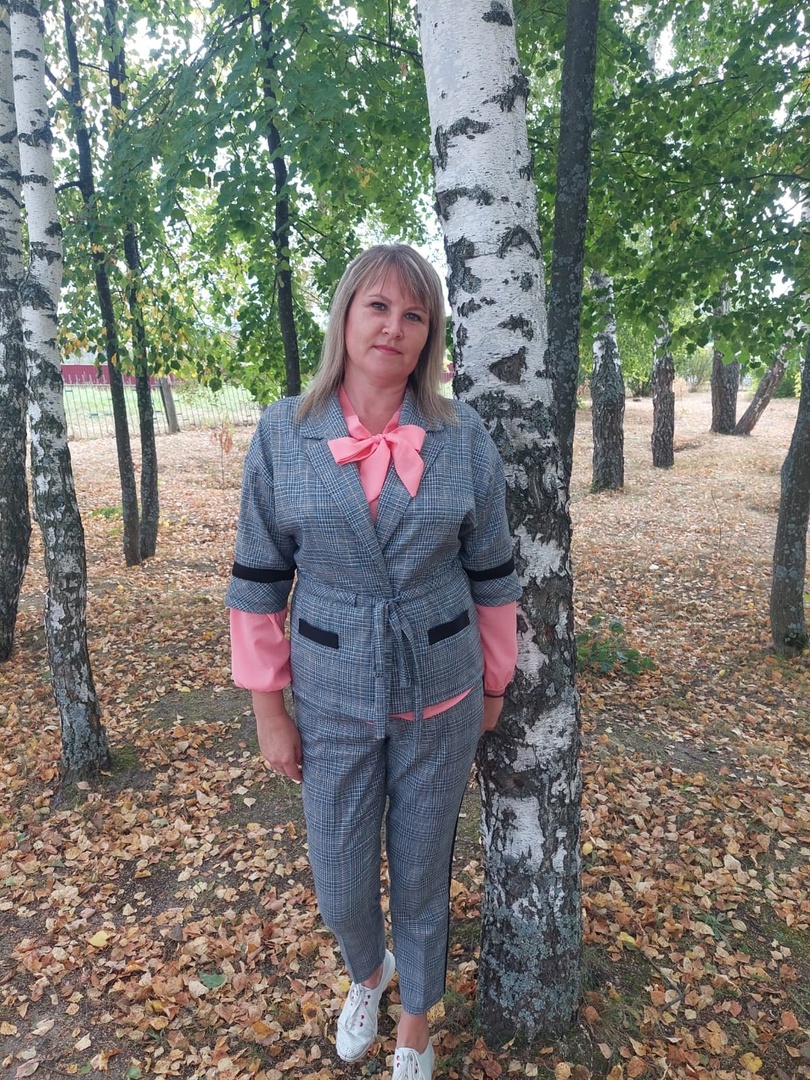 Самылин Александр Георгиевич1952-2019 г.г.
Беломорский район
Школа в п. Хвойный
Учитель географии
Стаж  2 года
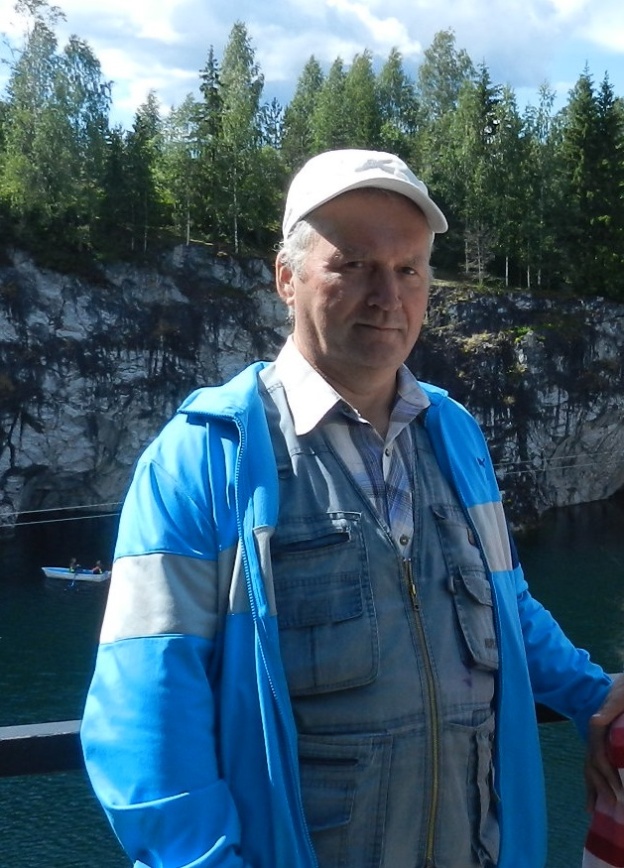 Самылина  Валерия Авенировна1955 г.р.
г. Петрозаводск
Воспитатель 
д/с №14, 70
Стаж  45 лет
(Ветеран труда)
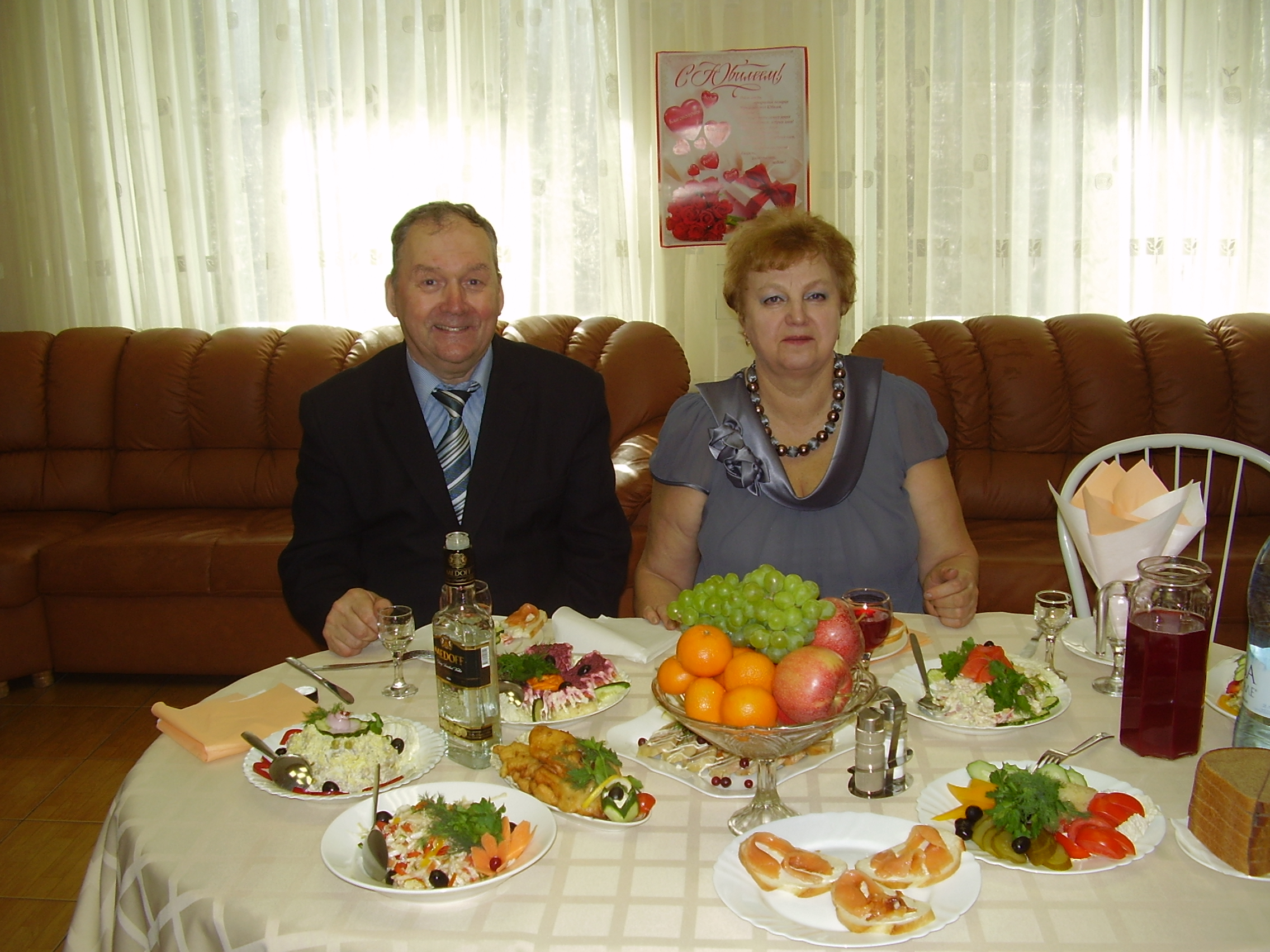 Самылин Сергей Александрович1980г.р.
г. Петрозаводск
ППКУ
Педагог-организатор
Учитель русского  
языка и литературы
Стаж  23 года
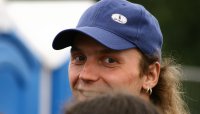 Самылина Светлана Александровна1982 г.р.
г. Петрозаводск
Петр.ГУ
Преподаватель 
французского языка
Стаж  21 год
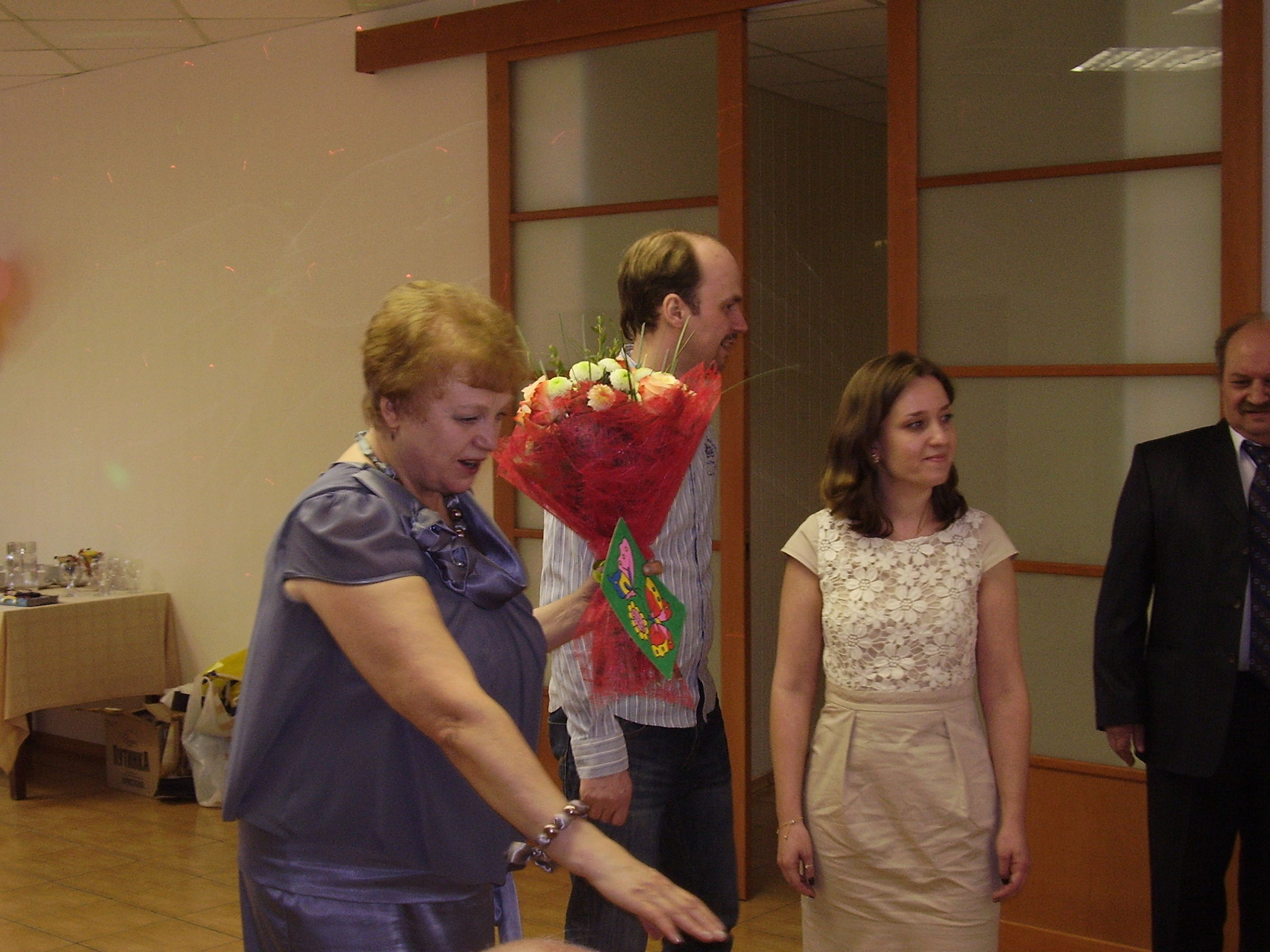 Товкун Елизавета Андреевна2000 г.
г. Петрозаводск
Инструктор-
методист по ЛФК
Преподаватель 
адаптивной физкультуры
Стаж   менее года.
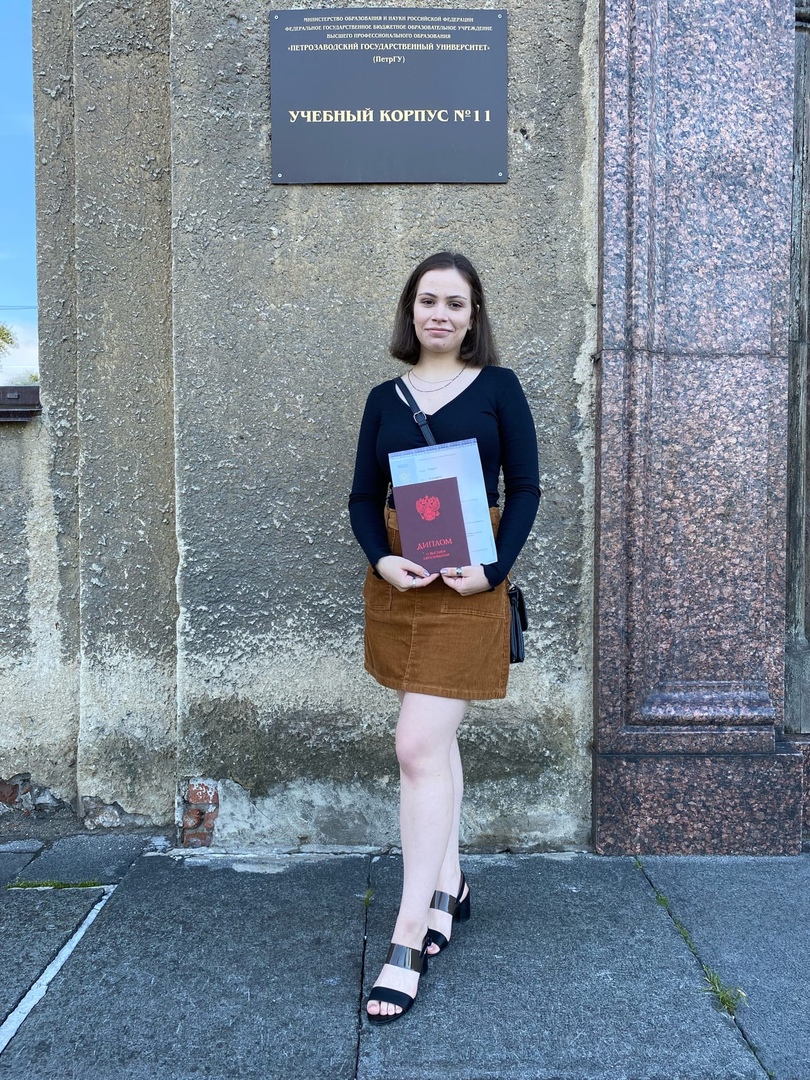 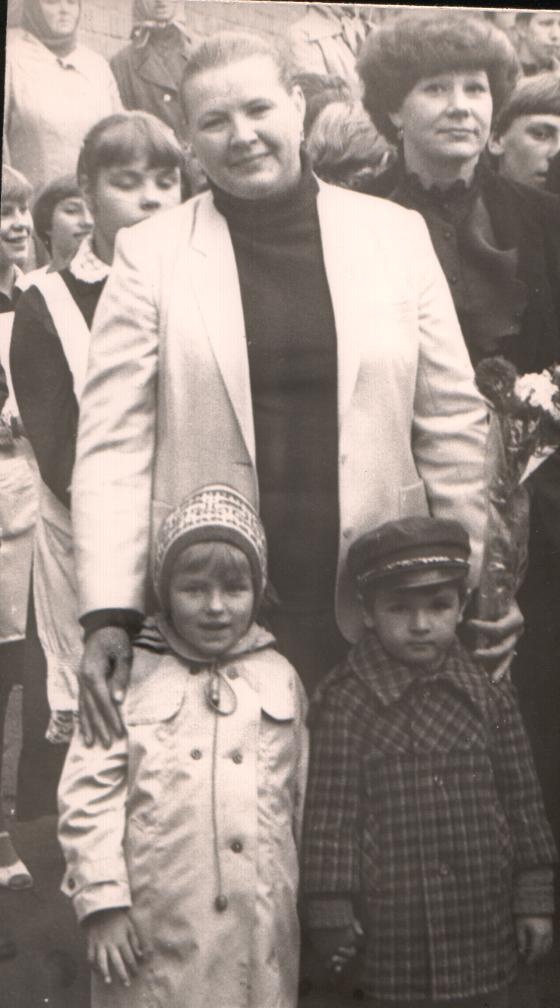 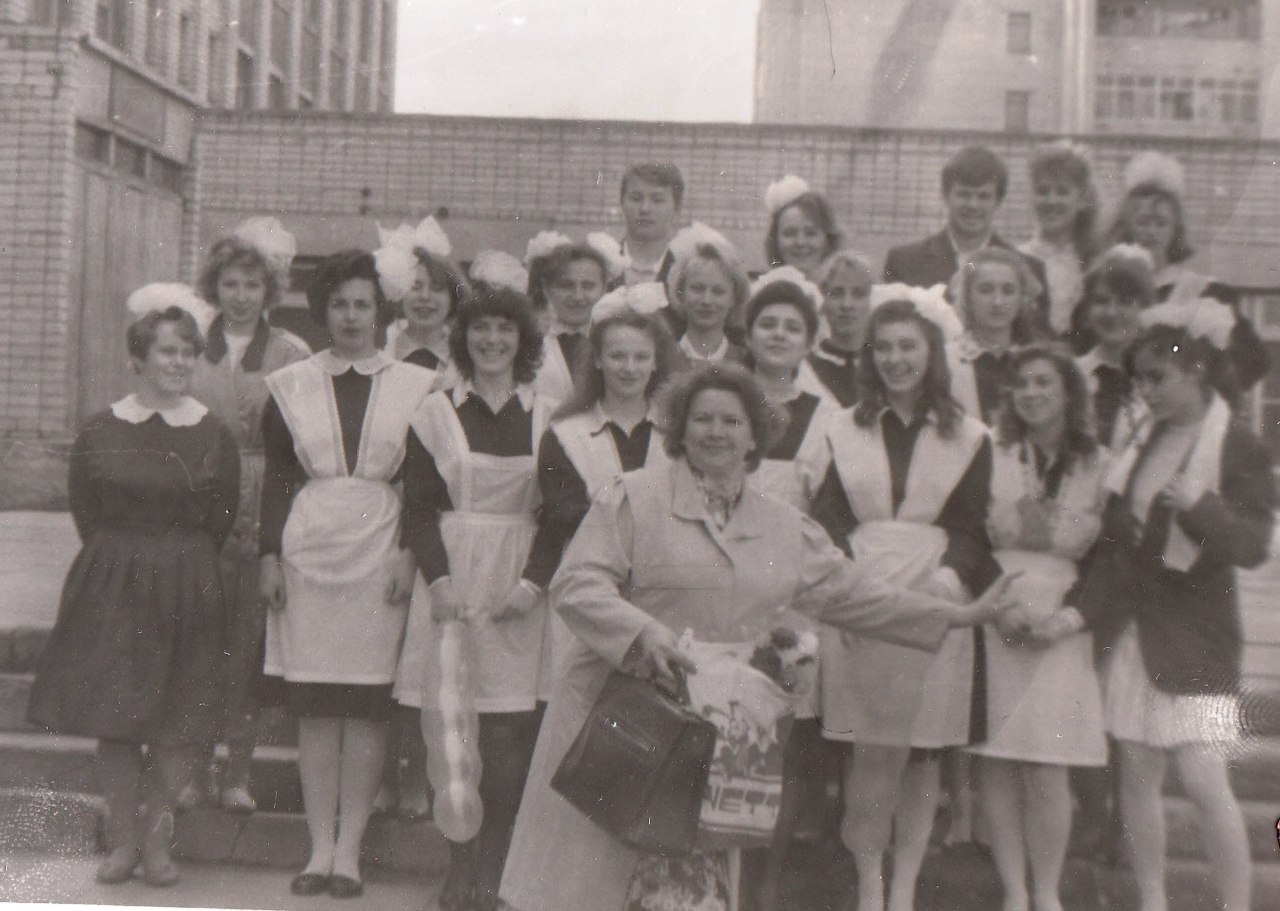 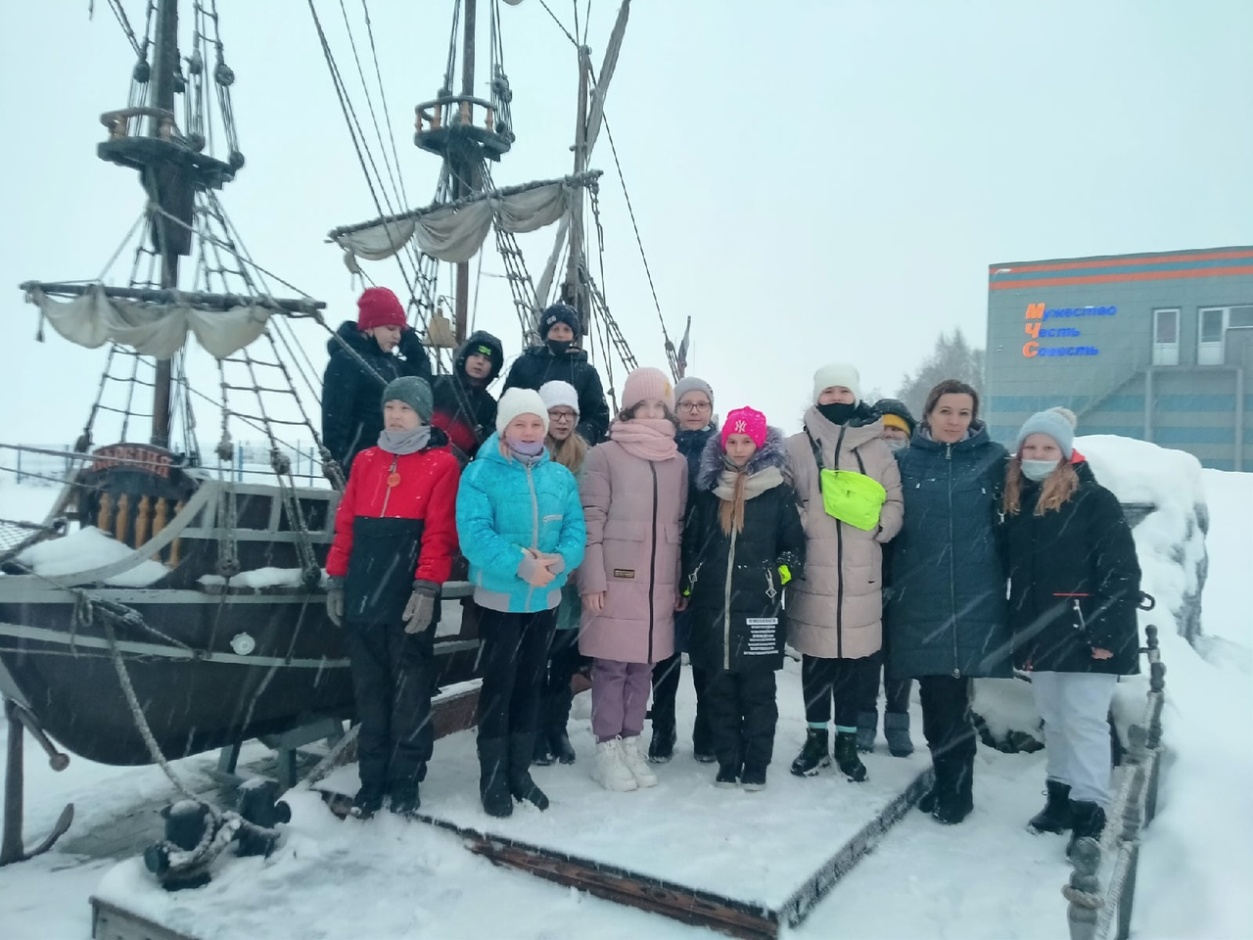 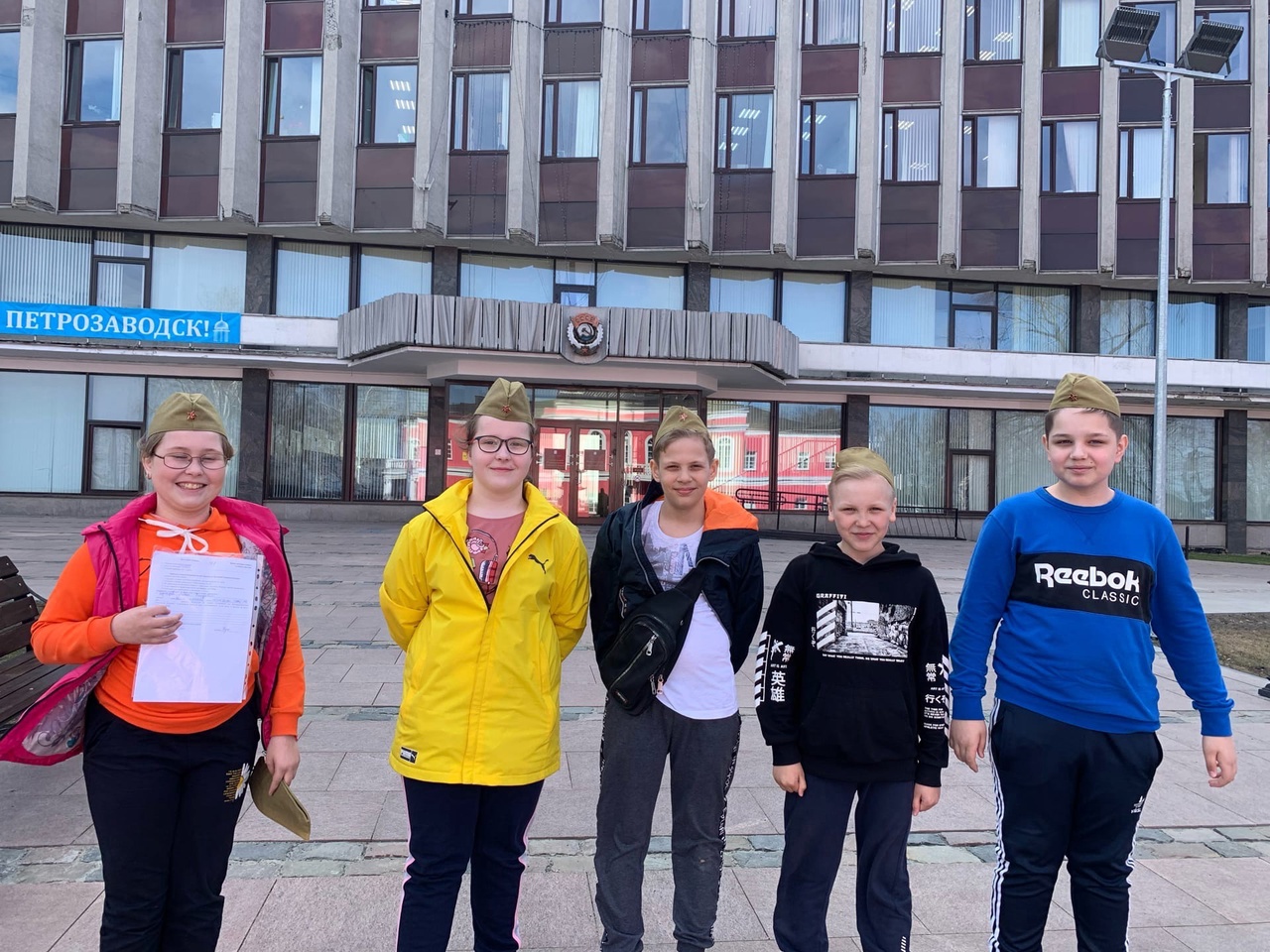 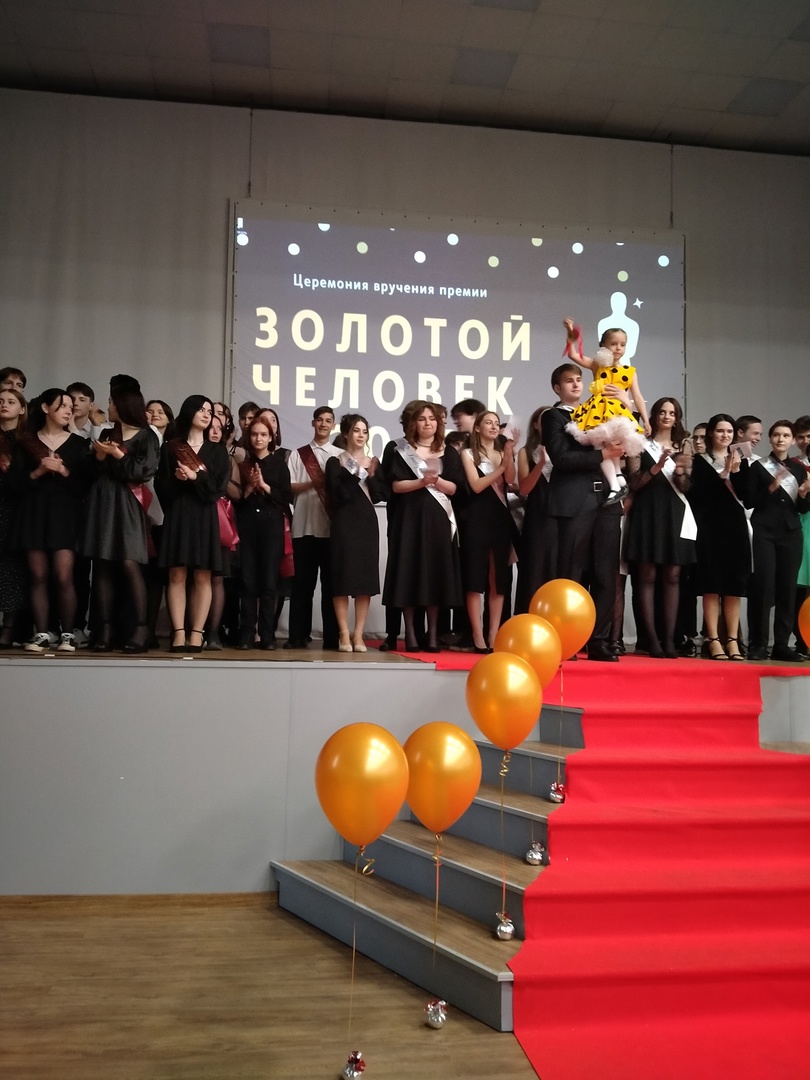 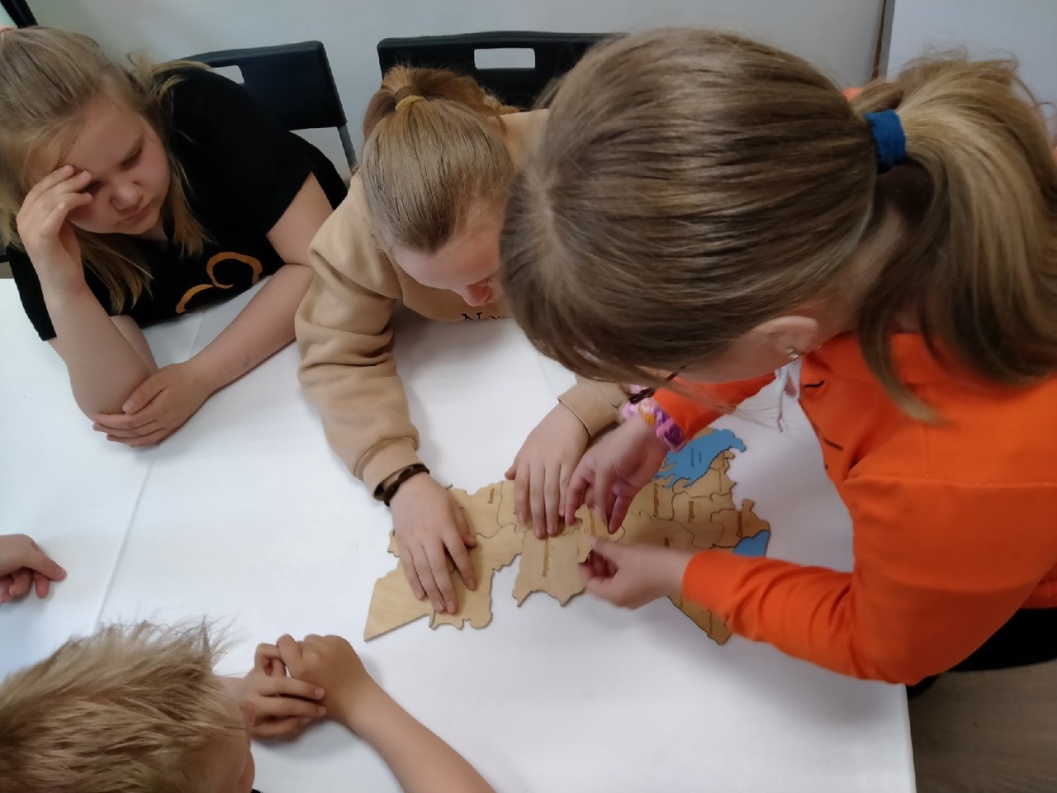 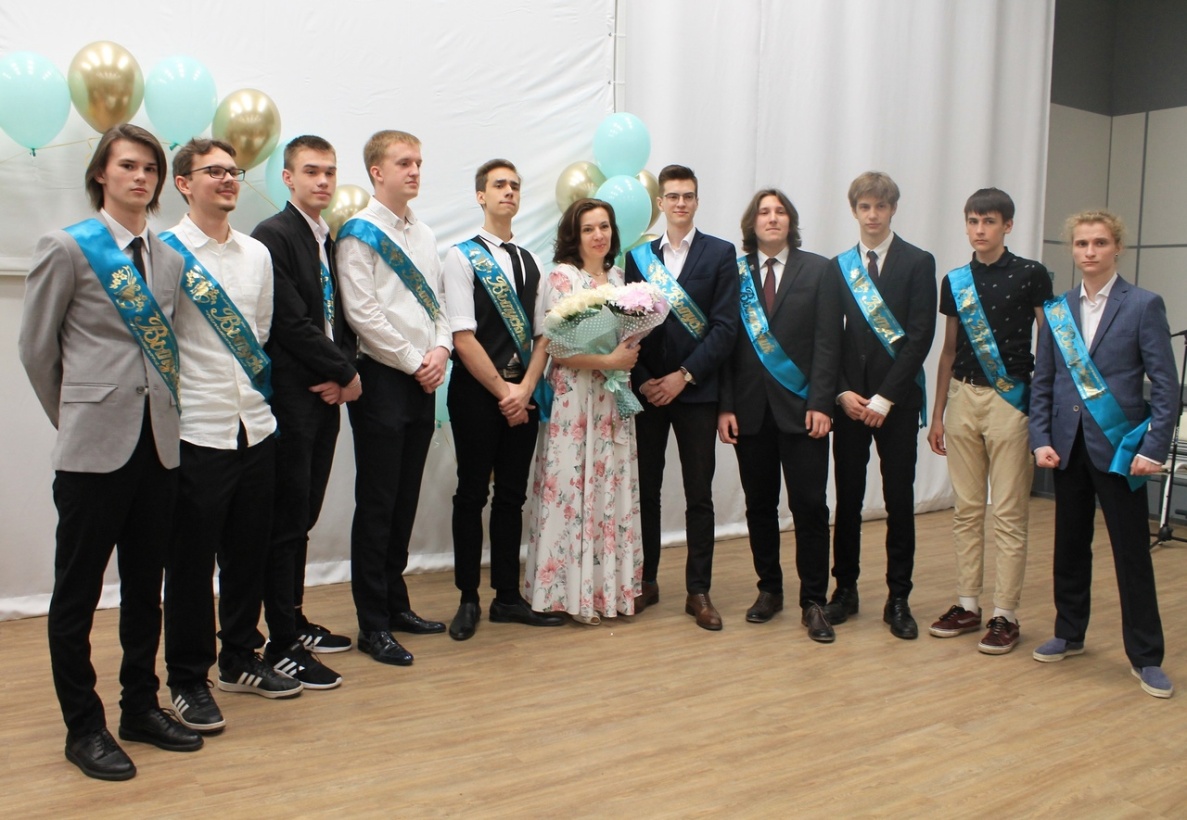 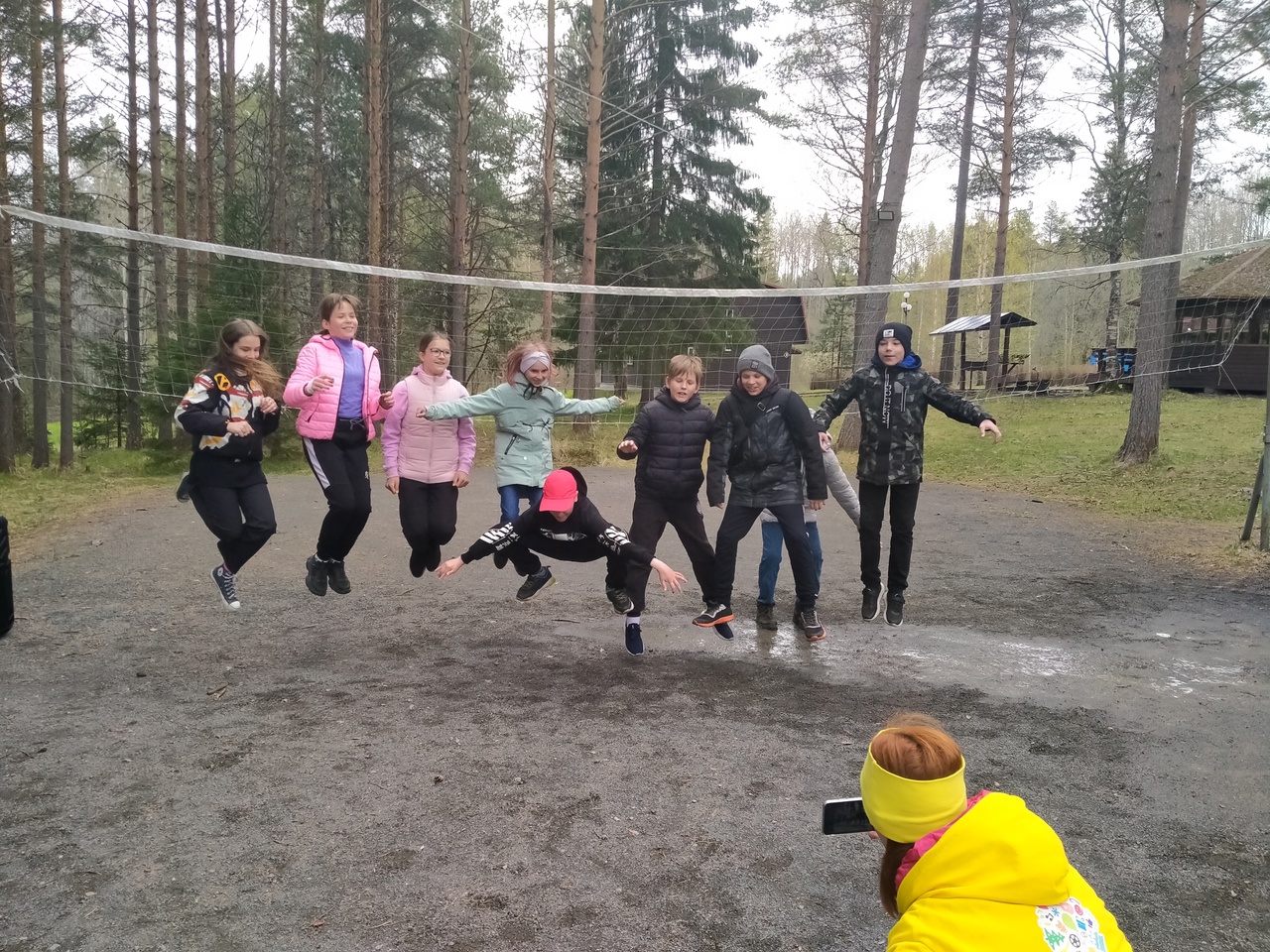 Общий стаж династии:
Более  215 лет!